Technical Training:Lesson 8 Maintenance
TREATMENT STEP BY STEP

LESSON GOALS:

Know preventive maintenance documents

Know Electrical Safety Test documents

Know Focal One error management

Know Focal One error code
Know how to perform software update.
Preventive maintenance
Preventive maintenance must be perform every 6 month.
Expected preventive maintenance duration as follow:





To perform preventive maintenance, follow instruction of latest version of the instruction
TMS511991 or INS-367.

Report result in checklist TMS510642 or FMU-431
PreventiveMaintenance
Electrical Safety Tests
Error Management
Error code
Software Update
3
FMA-020 B
Electrical Safety Tests
Focal One complies IEC 62353 regulation about on field Electrical Safety Tests (E.S.T.)
(reminder: IEC 60601-1 regulation is about in factory EST)

E.S.T. are dedicated to patient, operator and FSE safety.
Performing E.S.T. are strongly recommended even if local regulation does not requires it.

To perform EST, follow instruction of latest version of the instruction
TMS511958 or INS-360.

Report result in checklist:
For mobile unit installation TMS511951 or FMU-225
For preventive or curative maintenance TMS511958 or FMU-224
PreventiveMaintenance
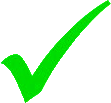 Electrical Safety Tests
Error Management
Error code
Software Update
4
FMA-020 B
Error Management
For all software modules, the triggered alarms are coded as follows (only numbers:
PreventiveMaintenance
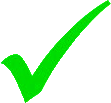 Electrical Safety Tests
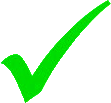 X
.
YY
W
.
ZZ
Error Management
Error code
Software Update
5
FMA-020 B
Error Management
ZZ
X
YY
W
.
.
PreventiveMaintenance
W
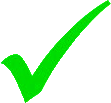 Were the        number mean:
Level of alarm severity, 3 levels are possible:

Level 1: This level corresponds to a user information that is displayed without an explicit number, and with a level 1 alarm icon. It indicates an event that is easy to solve. The alarm is still logged in the error tracking file.

Level 2: Non-blocking alarm: Possible actions are "Retry, Continue or Ignore, Cancel or Restart". It is displayed with the error number and a level 2 alarm icon.

Level 3: Blocking alarm: No possibility to continue treatment, the only option is abandonment. It is displayed with the error number and a level 3 alarm icon.
Electrical Safety Tests
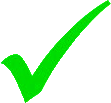 Error Management
Error code
Software Update
6
FMA-020 B
Error Management
ZZ
X
YY
W
.
.
X
PreventiveMaintenance
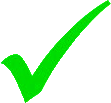 Were the        number mean:
Software progress phase at the time of the alarm:
0: Login phase
1: Review phase of the treatment database
2: Initialization phase of the treatment
3: Phase selection and editing patient data and treatment
4: Insertion phase of the probe in the patient
5: Volume acquisition phase
6: Definition phase of the area to be treated (treatment limits)
7: Definition phase of lesions on cross sections
8: Treatment phase (shooting generation)
9: Zone End Phase (data backup, and move)
10: End of treatment phase
100: special phase that groups all the previous phases, but the error is generated with the use of the software FoneSetup
Electrical Safety Tests
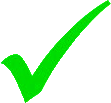 Error Management
Error code
Software Update
7
FMA-020 B
Error Management
ZZ
X
YY
W
.
.
YY
PreventiveMaintenance
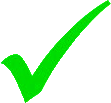 Were the        number mean:
Alarm group: the group refers to a specific module:
10: Alarms related to the Amplifier
11: Cooling system group alarms
12: General Safety Alarms
13: Alarms related to the detection of the rectal wall
14: Alarms related to the probe holder (MOT)
15: Alarms related to the DF probe
16: Alarms related to the U/S scanne
17: Matrox board Alarms
18: Alarms related to file errors
19: Alarms related to the management of the Focalpak code
50: Alarms related to general functions of the MEP_Fone
51: Reasons for canceling treatment
52: Alarms related to hard disk management
Electrical Safety Tests
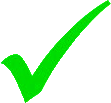 Error Management
Error code
Software Update
8
FMA-020 B
Error Management
ZZ
X
YY
W
.
.
ZZ
PreventiveMaintenance
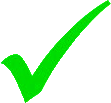 Were the        number mean:
Number of the alarm in the group.
Electrical Safety Tests
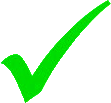 Error Management
Error code
Software Update
9
FMA-020 B
Error Code : Group 10 Amplifier
PreventiveMaintenance
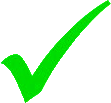 Electrical Safety Tests
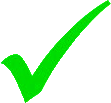 Error Management
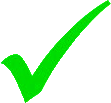 Error code
Software Update
10
FMA-020 B
Error Code : Group 10 Amplifier
PreventiveMaintenance
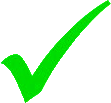 Electrical Safety Tests
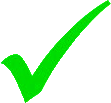 Error Management
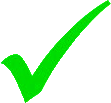 Error code
Software Update
11
FMA-020 B
Error Code : Group 11 Cooling system
PreventiveMaintenance
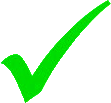 Electrical Safety Tests
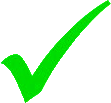 Error Management
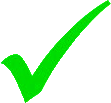 Error code
Software Update
12
FMA-020 B
Error Code : Group 12 General safety
PreventiveMaintenance
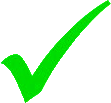 Electrical Safety Tests
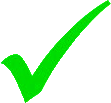 Error Management
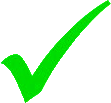 Error code
Software Update
13
FMA-020 B
Error Code : Group 13 Rectal Wall detection
PreventiveMaintenance
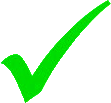 Electrical Safety Tests
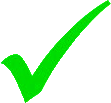 Error Management
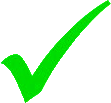 Error code
Software Update
14
FMA-020 B
Error Code : Group 14 Probe holder
PreventiveMaintenance
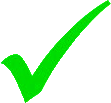 Electrical Safety Tests
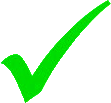 Error Management
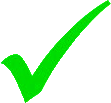 Error code
Software Update
15
FMA-020 B
Error Code : Group 14 Probe holder X axis
PreventiveMaintenance
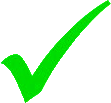 Electrical Safety Tests
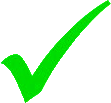 Error Management
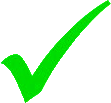 Error code
Software Update
16
FMA-020 B
Error Code : Group 14 Probe holder Y axis
PreventiveMaintenance
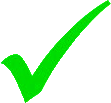 Electrical Safety Tests
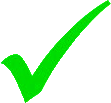 Error Management
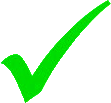 Error code
Software Update
17
FMA-020 B
Error Code : Group 14 Probe holder Θ axis
PreventiveMaintenance
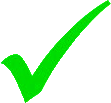 Electrical Safety Tests
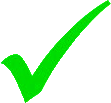 Error Management
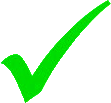 Error code
Software Update
18
FMA-020 B
Error Code : Group 14 Probe holder Z axis
PreventiveMaintenance
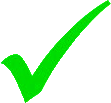 Electrical Safety Tests
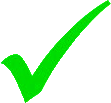 Error Management
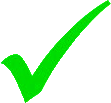 Error code
Software Update
19
FMA-020 B
Error Code : Group 15 Probe
PreventiveMaintenance
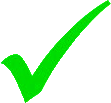 Electrical Safety Tests
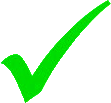 Error Management
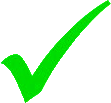 Error code
Software Update
20
FMA-020 B
Error Code : Group 16 U/S scanner
PreventiveMaintenance
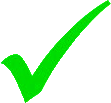 Electrical Safety Tests
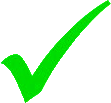 Error Management
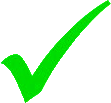 Error code
Software Update
21
FMA-020 B
Error Code : Group 17 Matrox board
PreventiveMaintenance
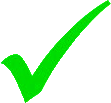 Electrical Safety Tests
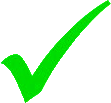 Error Management
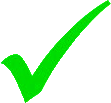 Error code
Software Update
22
FMA-020 B
Error Code : Group 18 File and hard drive
PreventiveMaintenance
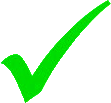 Electrical Safety Tests
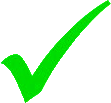 Error Management
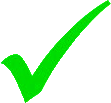 Error code
Software Update
23
FMA-020 B
Error Code : Group 19 FocalPak data
PreventiveMaintenance
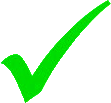 Electrical Safety Tests
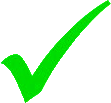 Error Management
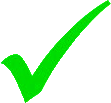 Error code
Software Update
24
FMA-020 B
Error Code : Group 50 MEP
PreventiveMaintenance
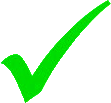 Electrical Safety Tests
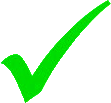 Error Management
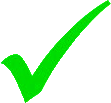 Error code
Software Update
25
FMA-020 B
Error Code : Group 51 Treatment cancellation
PreventiveMaintenance
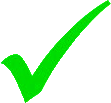 Electrical Safety Tests
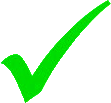 Error Management
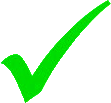 Error code
Software Update
26
FMA-020 B
Error Code : Group 52 Hard Drive
PreventiveMaintenance
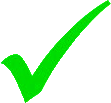 Electrical Safety Tests
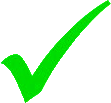 Error Management
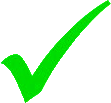 Error code
Software Update
27
FMA-020 B
Software update
PreventiveMaintenance
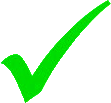 Follow instruction of service manual, Service Bulletin, DSR or DII to perform:
MEP firmware update
Motor board firmware update
Cooling board firmware update
Amplifier (mind ESD precaution when handling master board)

Computer software update
Country kit installation
Electrical Safety Tests
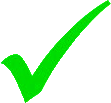 Error Management
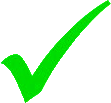 Error code
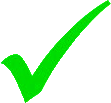 Software Update
28
FMA-020 B